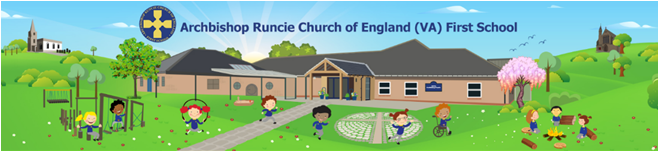 In Personal, Social and Emotional Development we will be:
understanding the importance of exercise and looking after ourselves
exploring what is means to be a safe pedestrian
exploring what it means to be healthy
understanding the importance of food choices and what a balanced diet is

Key vocabulary: exercise, relaxation, health, pedestrian
We are reading:
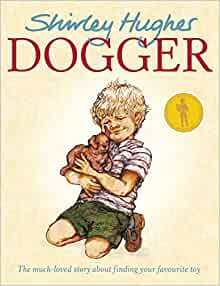 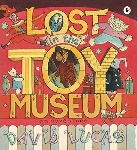 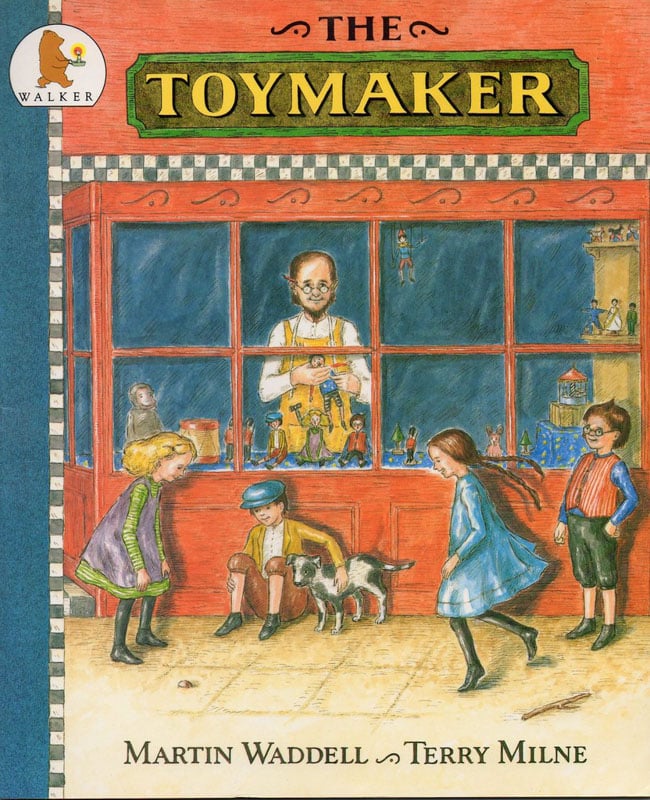 Reception
Knowledge Organiser
Summer 2 2025
In Literacy we will be:
recalling the main points in text in the correct sequence and including new vocabulary
reading red and green words linked to my RWI stage
re-reading what I have written to check that it makes sense consistently using capital letters, finger spaces and full stops in my writing
spelling words by drawing on knowledge of known grapheme correspondences
predicting what stories might be about
writing different text forms for different purposes 

Key vocabulary: predict, sequence, fiction, non-fiction
In Understanding the World we will be:
exploring what toys our parents and grandparents played with
comparing toys from the past to modern toys
understanding how toys have changed over time
investigating materials used to make everyday things
sorting and groping toys by their characteristics

Key vocabulary: material, grouping, past, present, generation
Be courageous; be strong. Do everything in love. 1 Corinthians 16:13-14
Characteristics of Effective Learning
We will be:
Playing and Exploring – investigating and experiencing things, and ‘having a go’.
Active Learning – concentrating, keep on trying if we encounter difficulties and enjoying achievements.
Creating and Thinking Critically – we will have and develop our own ideas, making links between ideas, and developing strategies for doing things.
In RE we will be:
exploring what the Gospel teaches us
exploring how Salvation teaches us about forgiveness
exploring the Kingdom of God
understanding what the Big Frieze is

Key vocabulary: Bible, panel, Big Frieze
In Maths we will be:
understanding odd and even numbers
adding and subtracting  
problem solving
exploring the composition of numbers
exploring patterns

Key vocabulary: adding, subtracting, problem solving
You can help your child by:
practising writing their name with correctly formed letters
encouraging them to use a knife and fork at mealtimes
practising putting on their own uniform, coat and shoes
recapping sounds as and when they have been taught
reading with your child every day
In Physical Development we will be:
playing parachute games
making jumping patterns
creating movement patterns
navigating obstacles
practising for sports day

Key vocabulary: switch, hop, step.
In Communication and Language we will be:
following a longer story without pictures or prompts
making up new stories with peers, showing knowledge of story structure to act them out
using a range of adjectives to describe things such as places, objects and characters

Key vocabulary: adjectives, stories, characters
Key dates this half term:
2nd June – Staff training day
6th June – Pentecost service at St Nicholas’ Church
19th June – Reception cake sale
20th June – Reception sports day
30th June – Forest School
2nd and 3rd July - Transition days 10th July - Trip to Discovery Museum
15th July - Whole school beach trip
In Expressive Arts and Design we will be:
exploring clay and its properties
exploring playdough and its properties
creating natural 3D landscape pictures
designing, creating and painting animal structures

Key vocabulary: clay, smooth, stretch, pull, push, twist, sculpture